Jan 2013
IEEE 802.11TGaiClosing Report
Date: 2013-1-18
Authors:
Slide 1
Hiroshi Mano (ATRD Root Lab)
Jan 2013
Abstract
This presentation is the closing report for the Vancouver meeting of the IEEE 802.11 TGai.
Slide 2
Hiroshi Mano (ATRD Root Lab)
Jan 2013
IEEE 802.11 FILS TGai – VancouverJan 2013
Goals for the  Meeting:
Approve minutes of past meeting and teleconference
Spec Text discussion
Draft Spec Text
Approve Draft Spec Text 
Move to internal review of TG
Approve Timeline
Approve Teleconference schedule
Approve Plan for  March
Slide 3
Hiroshi Mano (ATRD Root Lab)
Jan 2013
Accomplishments  TGai  1/2
Approve TGai Meeting Minutes for the IEEE 802.11 Nov  2012 (12/1245r0)  :   
12-1425-00-00ai-november-2012-san-antonio-session-minutes.doc
Approve TGai teleconference meeting minutes of San Antonio  to Vancouver meeting (12/1437r3) :
12/11-12-1437-03-00ai-november-january-teleconference-minutes.doc
Slide 4
Hiroshi Mano (ATRD Root Lab)
Jan 2013
Accomplishments  TGai  2/2
8 regular slots and 1 adhoc slot were held.
293 comments were received in the beginning of week
230 resolved comment 
63 open technical comments 
14 Technical motions ( 14 passed/ 0 failed)
Instructed editor to revise the TGai draft D0.4  with all of resolved comment.
Slide 5
Hiroshi Mano (ATRD Root Lab)
Jan 2013
Plan for March
Goals for the  Meeting:
Approve minutes of past meeting and teleconference
Comment resolution to  volunteer  review comments
Approve final technical contribution 
Move to forward TGai call for comment   
Joint meeting with TGaq
Approve Timeline
Approve Teleconference schedule
Approve Plan for  May
Slide 6
Jan 2013
Teleconference Schedule
Motion: 
Approve the following schedule of weekly teleconferences. 
 Tuesdays 17:00 ET from  29th Jan 2013  until 12nd Mar 2013.
Duration 1Hour
Using WEB-EX that will be provided by Task Group Chair
Moved :Lei Wang
Seconded: Lee Armstrong
Approved  by unanimous consent
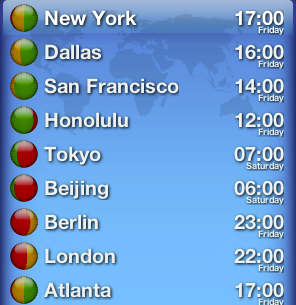 Slide 7
Hiroshi Mano (ATRD, Root, Lab)
Jan 2013
Time line of TGai (Changed)
PAR Approved, Modified, or Extended 		2010-12-08
WG Letter Ballots Initial / Recirc		Jan13 / Mar 13
WG Letter Ballots Initial / Recirc		Jul 13/ Nov13
Form Sponsor Ballot Pool / Reform	            	Mar14
MEC Done				Mar 14		
IEEE-SA Sponsor Ballots Initial / Recirc        	Jul14/ Sep14		
Final 802.11 WG Approval	                          	Nov14
final or Conditional 802 EC Approval           	Nov14
RevCom & Standards Board Final or Continuous Process Approval 		Feb15
ANSI Approved				N/A
Slide 8
Hiroshi Mano (ATRD, Root, Lab)
Jan 2013
Reference
Submission list 13-0053r2
Technical Motions 13-0107r1
Resolution for editorial comments received during the "volunteer review of TGai D0.2” 13-0122r0
TGai Draft Review Combined Comments 13-0036r9
Closing report 13/0163r0
Slide 9
Hiroshi Mano (ATRD Root Lab)
Jan 2013
Thanks to all who participated!
Slide 10
Hiroshi Mano (ATRD Root Lab)